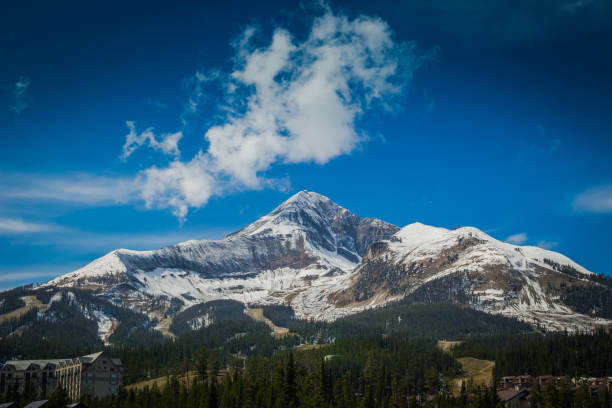 RESEARCH UPDATE

JANUARY 2024 REVIEW
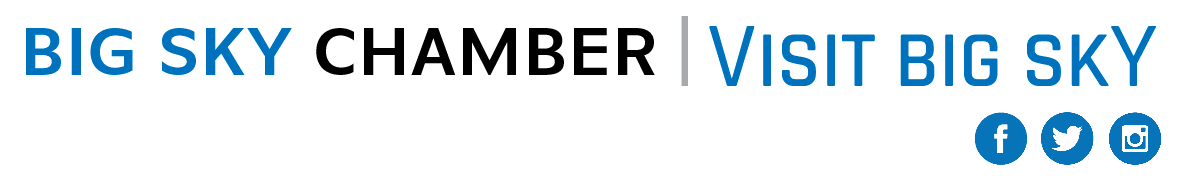 EXECUTIVE SUMMARY
Big Sky Travel & Tourism Trends
184,239 total revenue passengers passed through the Bozeman Yellowstone International Airport in January 2024, a gain of 1.1% compared to the same month last year. 
There were 1,065 total Airbnb and/or Vrbo short term rental listings available in January 2024 in Big Sky. 
Occupancy dropped 17.0%, Average Daily rate fell 4.2%, and RevPAR decreased 20.5% in January 2024 compared to January of last year.  
Because of the significant reduction in Occupancy, total Revenue collected from these two short term rental channels totaled $14.8 million for the month of January, a decrease of 8.0% YoY.
Professionally managed short-term rentals saw Occupancy decline from 51% in January 2023 to 48% in January 2024 and Average Daily Rate dropped from $807 to $768 YoY. 
Visa credit card spend in Big Sky continues to grow, with more than $73.6 million being spent within Big Sky last year (2023) by domestic visitors and residents, and more than $1.2 million being spent by international visitors.
U.S MARKET REVIEW
Macroeconomic Trends 
According to the January jobs report from the Bureau of Labor Statistics (BLS), 353,000 jobs were added. That’s 20,000 more jobs than the stunning December results. The unemployment rate stayed at 3.7% for the third month in a row.
Growing evidence shows the odds of a U.S. and global recession have declined to less than 50%. Though economic uncertainty remains, data suggest a probable soft landing.
The primary reasons for this belief are that the labor market remains strong, inflation continues to decelerate, and borrowing conditions have eased thanks to impending Federal Reserve rate cuts.
The pace of consumer spending is expected to slow in 2024, but wallets are still likely to stay open. Strong wage gains alongside falling inflation mean real wage gains—most pronounced for lower incomes—are expected to hold firm and support consumption.
However, it will likely be a few months before the Federal Reserve is persuaded that wage growth is consistent with its 2% inflation target, meaning rate cuts may not occur until the middle of 2024.
Source: BLS, Oxford Economics, and AirDNA
U.S MARKET REVIEW
Travel Demand Update 
Despite recent slowing, growth trends largely continue across sectors.
U.S. domestic leisure: Trips have fully recovered to 2019 levels, though growth has decelerated due to tighter credit conditions and the restarting of student loan payments.
Air travel: In 2023, TSA air passenger volume increased 13% year-on-year, reaching 102% of 2019 levels and pacing 10% ahead of pre-pandemic levels during the first few weeks of January.
International inbound: Pre-pandemic levels are not expected to return until 2025 as the strong dollar and visa wait times continue to pose challenges, but 2023 ended with international visitation at 84% of 2019 levels.
The U.S. is experiencing a highly unusual travel trade surplus with outbound travel outpacing inbound travel.
However, inbound travel is gaining momentum, with Latin American travelers to the U.S. leading the way at 100% recovered to 2019 levels. Asia is on pace to recover most slowly with a full recovery not likely until 2025.
Source: Tourism Economics, STR, Longwoods International, and Future Partners
U.S MARKET REVIEW
Travel Demand Update (continued)
Hotels: Performance gains are expected to continue even as the economy decelerates.
Modest lodging demand growth will be supported by household prioritization of travel, a continued rebuilding of business travel and group events, and a rebound in international visitation.
The latest STR/Tourism Economics lodging forecast expects RevPAR to grow 4.1% in 2024, moderately slower than 2023 (4.9%), with an expected 3.1% gain in ADR.
Consumer Sentiment: Travelers still feel generally optimistic about their financial circumstances—especially in comparison to the average American adult—and remain financially committed to travel (Future Partners).
That said, a recent Longwoods International study reports 29% of travelers say financial concerns will greatly impact their decision to travel within the next six months—emphasizing the importance of value perception especially among lower-income earners.
Source: Tourism Economics, STR, Longwoods International, and Future Partners
U.S MARKET REVIEW
Short Term Rentals 
Travelers looking to book a short-term rentals in January had fewer choices than they did in December. It's normal for January to see a slight drop in available listings. It has typically been a reduction of between 3,000-20,000 listings post-pandemic. This January saw a significant drop, however, with nearly 73,000 fewer listings than in December 2023. 
While it’s common for coastal resorts to have fewer available listings in January, the number of listings dropped significantly across all location types. Mountain and lake resorts saw nearly triple the drop in listings compared to last year. There were 11,392 fewer listings from December 2023 to January 2024, in contrast to a decrease of only 3,979 listings from December 2022 to January 2023. Although the drop of 73,000 listings is much larger than what’s typically seen in January, it aligns with the typical reduction for February. February is conventionally the lowest month of the year for listings.
January produced the first negative YOY change in new bookings (-2.7%) in 21 months. Some of this can be attributed to the strong performance in bookings in January 2023, which stands as the highest monthly bookings recorded in the last 34 months. On the other hand, the growth in demand for January was just 1.3%, which is considerably lower than December’s 4.1% or November’s 7.4% growth rate. 
Even though demand saw a downturn, the growth in average daily rate (ADR), or the average rental income per paid occupied room in a given period, improved in January compared to December.
Source: AirDNA
U.S MARKET REVIEW
Short Term Rentals (continued) 
Key U.S. STR Performance Metrics for January 2024
Revenue per available room (RevPAR) declined 6.6% year-over-year (YOY) to $133.80
Available listings were 1.54 million, up 10.5% YOY
Total demand (nights) rose 1.3% YOY
Occupancy was 7.0% lower YOY at 43.2%
Average daily rates (ADRs) increased 0.5% YOY to $309.63
Nights booked decreased 2.7% YOY
Top Performers (Demand): 
Jersey City/Newark: +27.6%; San Antonio, Texas: +13.6%; Gulf Shores and Mobile, Alabama: +13.3%; Miami, Florida: +13.2%
Bottom Performers (Demand): 
Big Bear, California: -18.4%; Denver, Colorado: -6.0%; Lake Tahoe, Nevada: -6.8%; Breckenridge, Colorado: -2.4%
Source: AirDNA
U.S. MARKET REVIEW
Key Takeaways from CBRE’s National Hotel Outlook:  
Following 3.2% revenue per available room (RevPAR) growth in 2023, CBRE expects another year of growth in 2024, with average daily rates (ADR) increasing 2.3% and occupancy increasing 45 basis points (bps) to 65.3%. 2024 would mark the fourth consecutive year of positive RevPAR growth this cycle with RevPAR forecast to reach 113.2% of 2019’s level on a nominal basis. We expect growth to be strongest at urban and airport locations in 2024, given the continued recovery in group and inbound international demand and the normalization in leisure travel.
CBRE Hotels Research’s Baseline forecast incorporates a full-year 2024 GDP growth outlook of 1.6%, employment gains of 0.5% and CPI of 2.5% both of which have been positively revised by 37 bps and 42 bps since our prior forecast release in October. However, despite the positive revision to the macroeconomic outlook, we are reiterating our 3% RevPAR growth outlook for 2024 to account for the higher degree of competitive encroachment from alternative lodging sources, and the persistent gap between inbound and outbound international travel.
In 2023, the U.S. economy grew at an annualized rate of 2.5%, besting expectations of 0.2% growth at the start of the year. The uptick in economic growth drove record RevPAR of $95.84 up 3.2% year-over-year. RevPAR growth was driven by a 2.7% increase in ADR and 0.31 percentage point increase in occupancy. Growth was attributable to continued improvement in group and business travel, and inbound international visitation, partially offset by a slight contraction at resort locations.
With respect to supply growth, 2023 marked a low point at less than 0.5%, and CBRE expects supply growth to remain muted owing to elevated financing and construction costs, and the number of assets in the market available at below replacement costs. For 2024, CBRE expects supply growth of just under 1% (net), and CBRE expects hotel supply to grow at a 0.87% CAGR over the next three years.
Source: CBRE
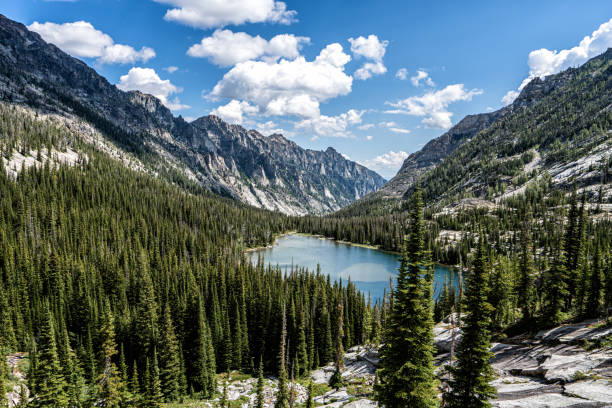 AIRPORT
DATA
BOZEMAN YELLOWSTONE INTERNATIONAL   AIRPORT NON-STOP DESTINATIONS
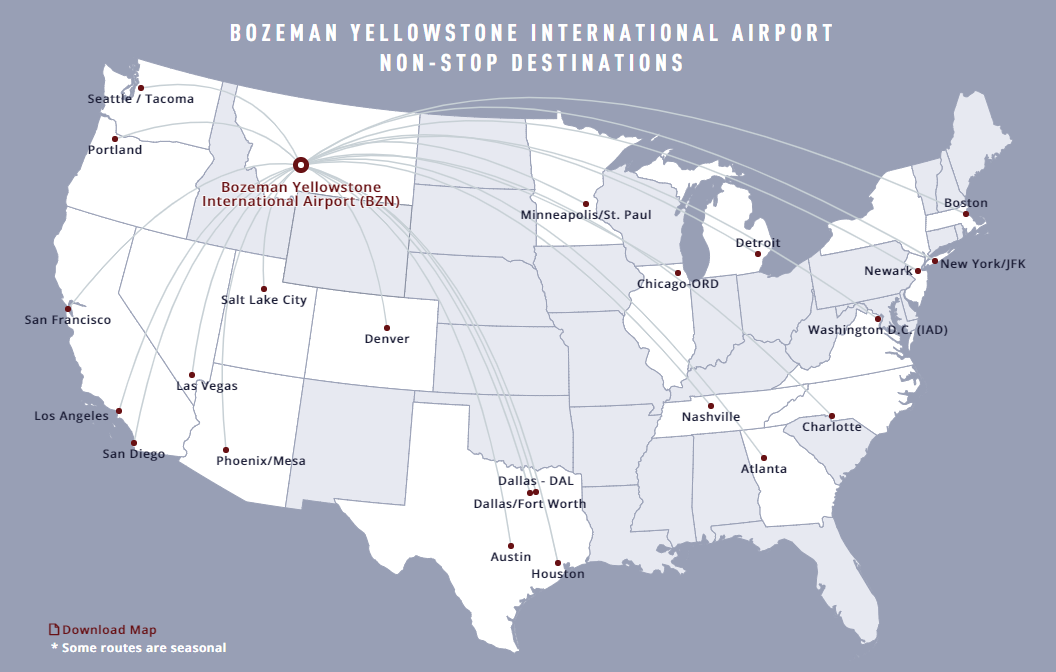 Source: Bozeman Yellowstone International Airport
BOZEMAN YELLOWSTONE INTERNATIONAL   AIRPORT - TOTAL PASSENGERS YEAR-TO-DATE
Source: Bozeman Yellowstone International Airport
[Speaker Notes: https://bozemanairport.com/reports-and-statistics-financial-documents]
BOZEMAN YELLOWSTONE INTERNATIONAL   AIRPORT - YEARLY TOTAL PASSENGERS
(Jan 2024)
Source: Bozeman Yellowstone International Airport
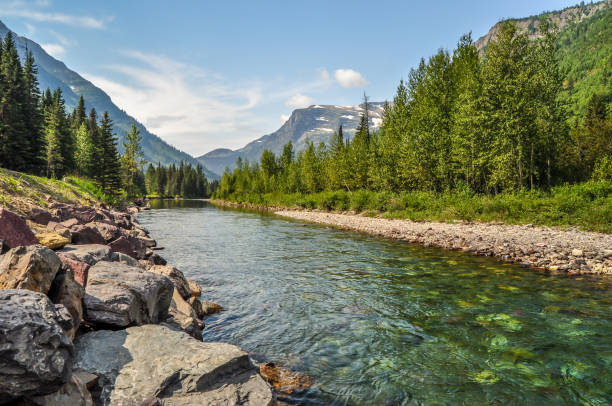 AIRDNA
DATA
AIRDNA SHORT TERM RENTAL (INCLUDES AIRBNB & VRBO LISTINGS) DEFINITIONS
Definitions (provided by AirDNA)

Available Listings – Total number of listings whose calendars had at least one day classified as available or reserved during the reporting period.
Average Daily Rate – Average daily rate (ADR) of booked nights in USD (ADR = Total Revenue / Booked Nights).
Booked Listings – Total number of listings that had at least one reservation during the reporting period.
Demand (Nights) – Total number of Booked Nights during the reporting period.
Entire Place – Type of listing in which guests have the whole home to themselves. This usually includes a bedroom, a bathroom, and a kitchen.
Hotel Comparable Listings – Studio and one-bedroom Entire Home vacation rentals. AirDNA believes these are the type of listings most likely to compete directly with hotels.
LTM – Last Twelve Months
Occupancy Rate – Occupancy Rate = Total Booked Days / (Total Booked Days + Total Available Days). Calculation only includes vacation rentals with at least one Booked Night.
Private Room – Type of listing in which guests have their own private room for sleeping. Other areas could be shared.
Revenue (USD) – Total revenue (in US dollars) earned during the reporting period. Includes the advertised price from the time of booking, as well as cleaning fees.
RevPAR – Revenue Per Available Rental = ADR * Occupancy Rate
Shared Room – Type of listing in which guests sleep in a bedroom or a common area that could be shared with others.
Supply (Nights) – Total number of Available Nights and Booked Nights from Active Listings.
Source: AirDNA (Includes Airbnb and Vrbo data)
AIRDNA SHORT TERM RENTAL DATA (Airbnb & Vrbo)
January 2024 = 1,065 Available Listings
Vrbo
Airbnb
Source: AirDNA (Includes Airbnb and Vrbo data)
AIRDNA – OCCUPANCY (%) BY MONTH
Source: AirDNA (Includes Airbnb and Vrbo data)
[Speaker Notes: ~150 more available listings this year than July 2021]
AIRDNA – AVERAGE DAILY RATE ($) BY MONTH
Source: AirDNA (Includes Airbnb and Vrbo data)
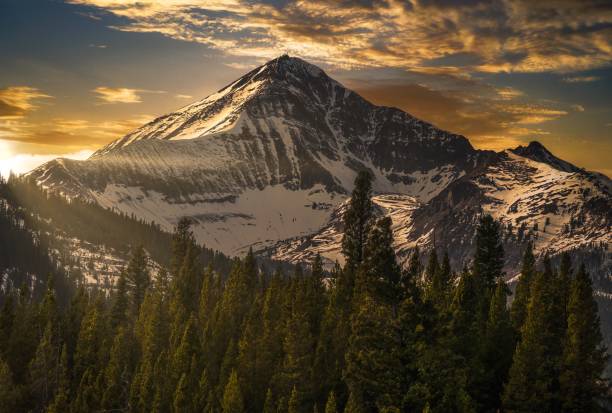 KEY DATA
 DATA
KEY DATA DIRECT SOURCE LODGING PARTNERS
Key Data currently partners with 12 Big Sky property management companies and hotels.
In total, this represents ~1,439 rental units in the Big Sky area.
All figures in the following slides are taken exclusively from the following 12 property management companies and hotels: 
Big Sky Luxury Vacations, Big Sky Resort, Big Sky Vacation Rentals, EVOLVE, Lone Mountain Ranch, Montage Big Sky, Moonlight Basin, Natural Retreats, Stay Montana, Two Pines, Vacasa, and Wilson Peak Properties
We hope to add additional property management companies to the platform in the future, which will improve data quality and increase the total rental unit count.
KEY DATA DIRECT SOURCE DEFINITIONS
Average Daily Rate (ADR) - The average Unit Revenue paid by guests for all the Nights Sold in a given period. ADR, along with the property's Occupancy, are the foundations for the property's financial performance. 
= Total Unit Revenue / Nights Sold
Adjusted Paid & Owner Occupancy - The percentage of nights occupied by guests and owners out of the Total Nights minus hold nights in the period. 
= (Nights Sold + Owner Nights) / (Total Nights - Hold Nights)
Adjusted Revenue Per Available Room (RevPAR) - A critical KPI for measuring revenue performance, RevPAR takes into account both the average rate at which you booked the property (ADR) and the number of nights it was booked (Occupancy). This provides a better indicator of overall performance when compared to looking at the ADR or the Occupancy alone.   
= Occupancy x ADR (or) Total Unit Revenue / Nights Available in a given period 
Average Revenue (Nightly) - The amount charged to guests, excluding taxes. The total property revenue generated directly from the property rental, including any mandatory, non-discretionary or other charges automatically added to a guest account in which a guest has no ability to “opt-out.”
KEY DATA  – OCCUPANCY (%) BY MONTH
Source: AirDNA (Includes Airbnb and Vrbo data)
KEY DATA – AVERAGE DAILY RATE ($) BY MONTH
Source: AirDNA (Includes Airbnb and Vrbo data)
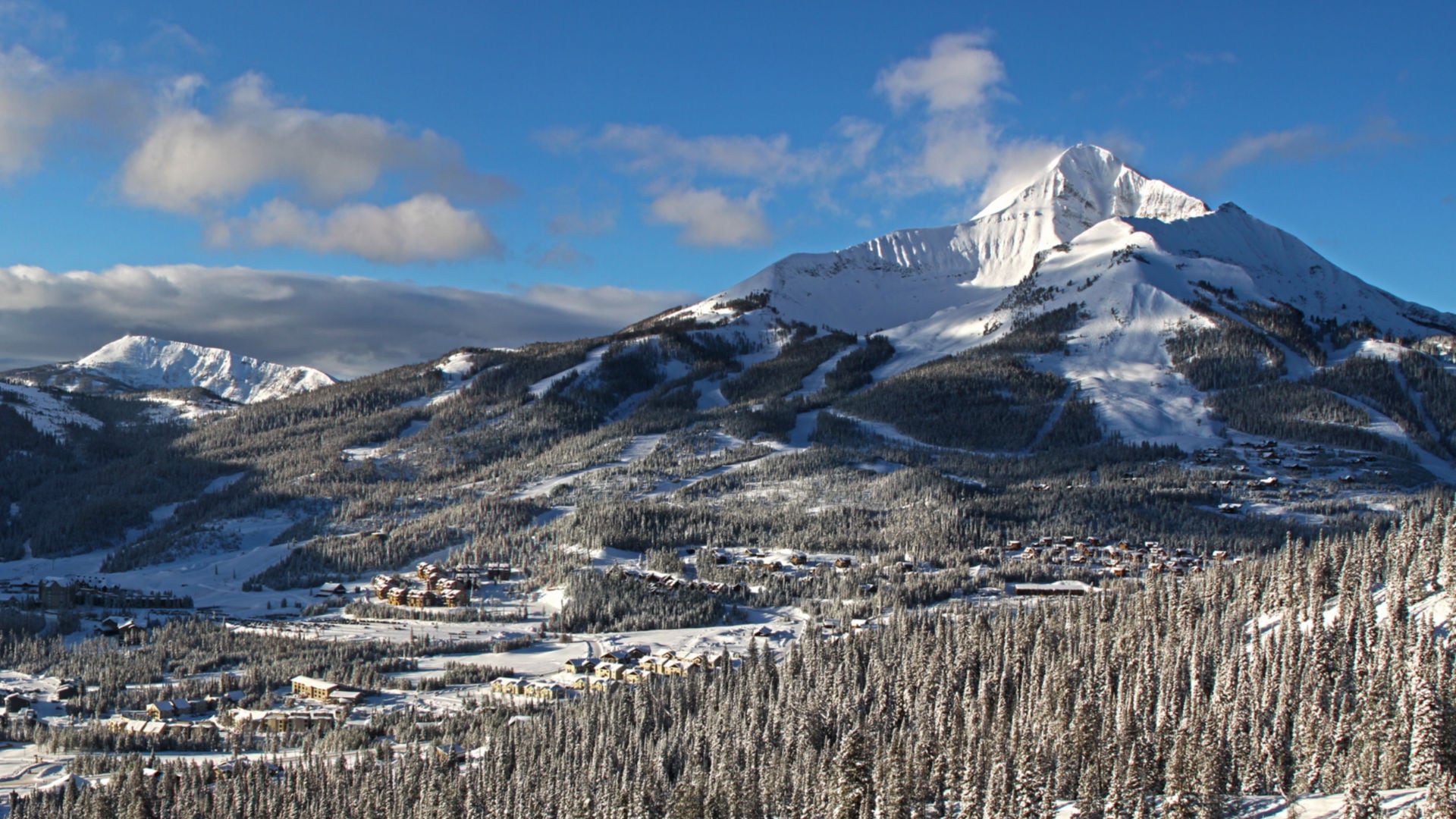 VISA DESTINATION INSIGHTS
VISA VUE – TOTAL DOMESTIC VISA CARD SPEND DATA (Spend by Month)
Source: Visa Destination Insights
[Speaker Notes: Big Sky – Domestic – Card Spend – All – All]
VISA VUE – TOTAL DOMESTIC VISA CARD SPEND DATA (Cumulative Spend by Month)
Source: Visa Destination Insights
[Speaker Notes: Big Sky – Domestic – Card Spend – All – All]
VISA VUE – 2023 YEAR-TO-DATE VISA CARD SPEND    DATA (Spend by Market January – December 2023)
Source: Visa Destination Insights
[Speaker Notes: Slide 32 Updated JR 1/24/2024]
VISA VUE – 2022 & 2023 VISA CARD SPEND    VISITORS VS. RESIDENTS (AS A PERCENT OF TOTAL SPEND)
Source: Visa Destination Insights
VISA VUE – TOTAL INTERNATIONAL VISA CARD SPEND DATA (Spend by Month)
Source: Visa Destination Insights
[Speaker Notes: Big Sky – International – Card Spend – All – All]
VISA VUE – TOTAL INTERNATIONAL VISA CARD SPEND DATA (Cumulative Spend by Month)
Source: Visa Destination Insights
VISA VUE – 2023 YEAR-TO-DATE VISA CARD SPEND    DATA (Spend by International Market January – December 2023)
Source: Visa Destination Insights
[Speaker Notes: Slide 37 Updated JR 1/24/2024]
CONSUMER SENTIMENT DATA

LONGWOODS INTERNATIONAL
TRAVEL SENTIMENT STUDY WAVE 82
*Survey fielded February 7, 2024; US National Sample of 1,000 adults 18+
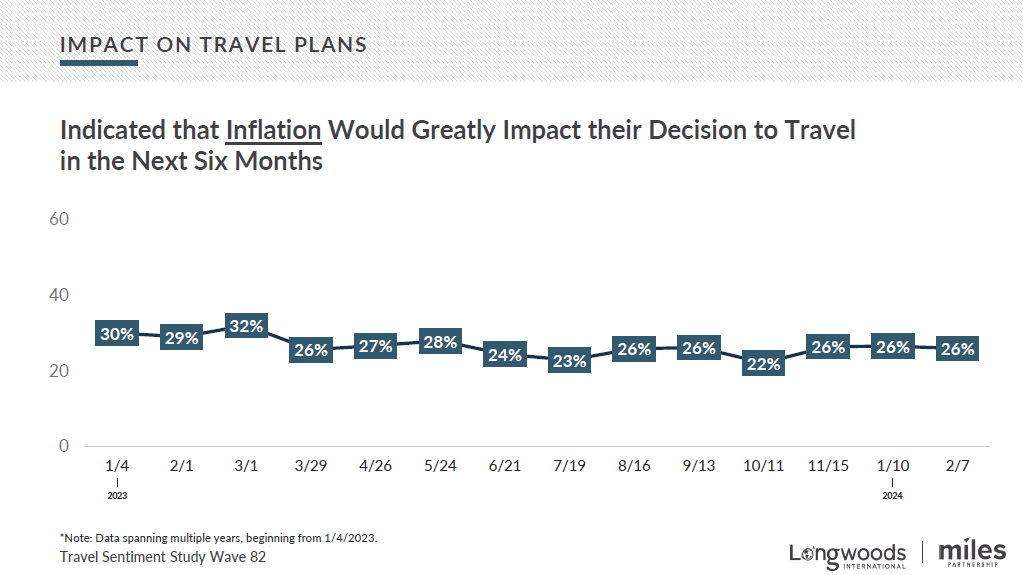 5+ Nights
Day Trip
1 Night
Source: Longwoods International
[Speaker Notes: Updated JR 1/24/2024]
TRAVEL SENTIMENT STUDY WAVE 82
*Survey fielded February 7, 2024; US National Sample of 1,000 adults 18+
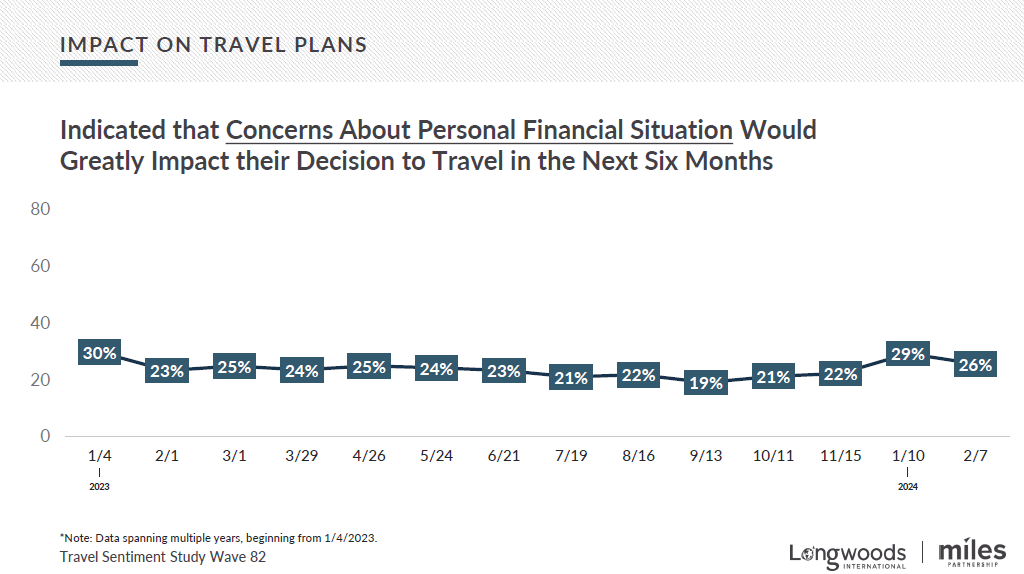 5+ Nights
Day Trip
1 Night
Source: Longwoods International
[Speaker Notes: Updated JR 1/24/2024]
TRAVEL SENTIMENT STUDY WAVE 82
*Survey fielded February 7, 2024; US National Sample of 1,000 adults 18+
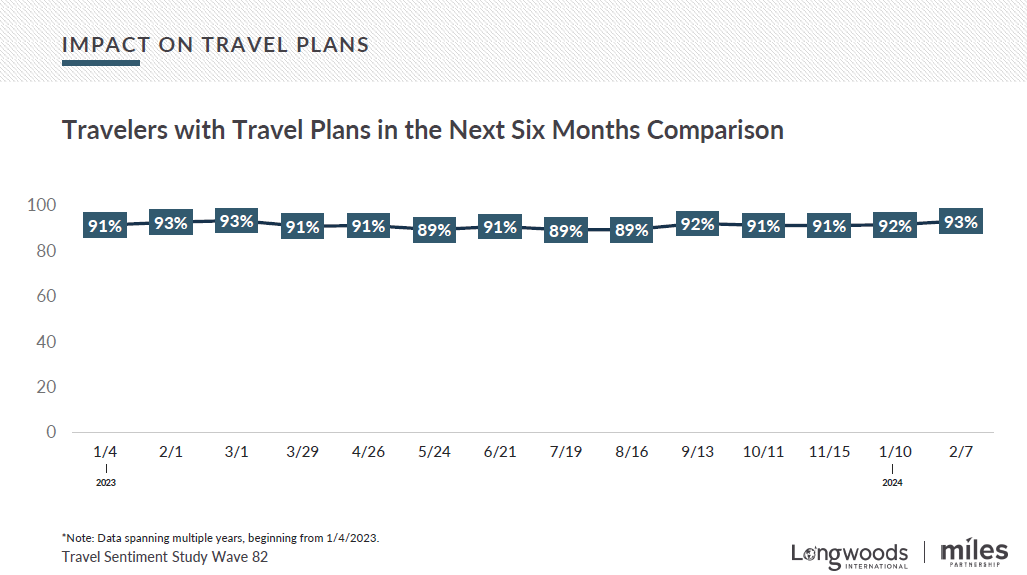 5+ Nights
Day Trip
1 Night
Source: Longwoods International
[Speaker Notes: Updated JR 1/24/2024]
TRAVEL SENTIMENT STUDY WAVE 82
*Survey fielded February 7, 2024; US National Sample of 1,000 adults 18+
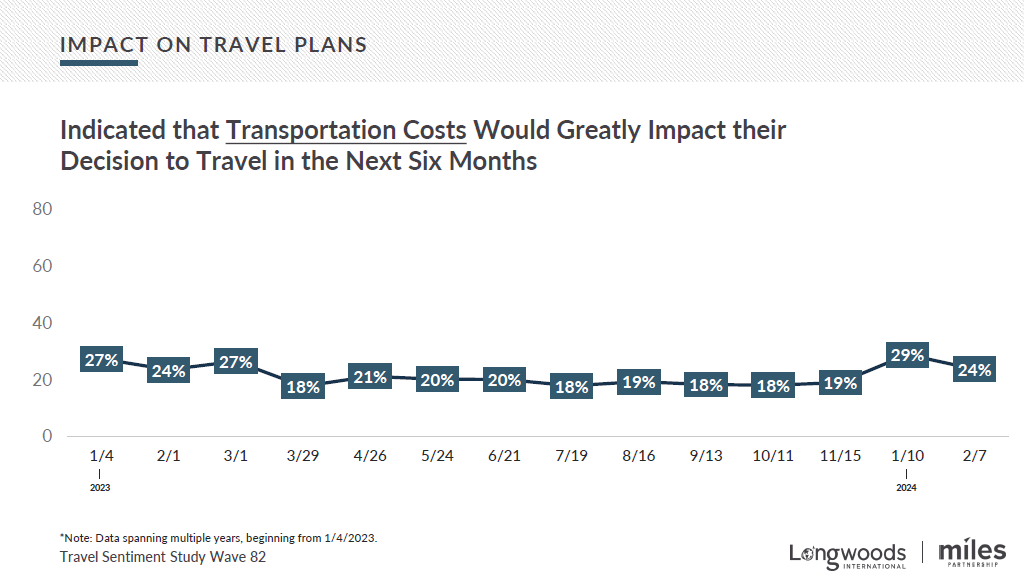 5+ Nights
Day Trip
1 Night
Source: Longwoods International
[Speaker Notes: Updated JR 1/24/2024]
TRAVEL SENTIMENT STUDY WAVE 82
*Survey fielded February 7, 2024; US National Sample of 1,000 adults 18+
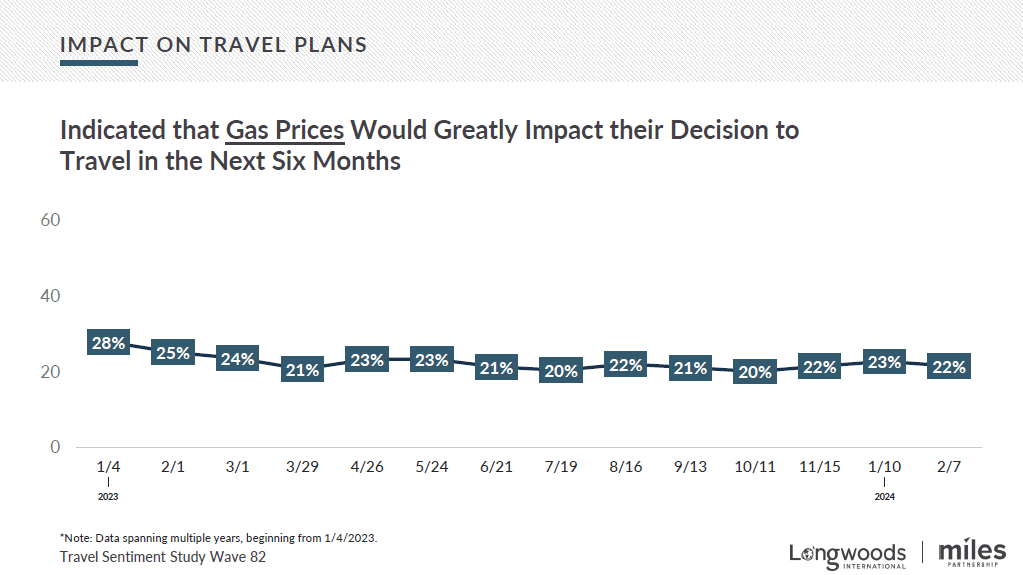 5+ Nights
Day Trip
1 Night
Source: Longwoods International
[Speaker Notes: Updated JR 1/24/2024]
TRAVEL SENTIMENT STUDY WAVE 82
*Survey fielded February 7, 2024; US National Sample of 1,000 adults 18+
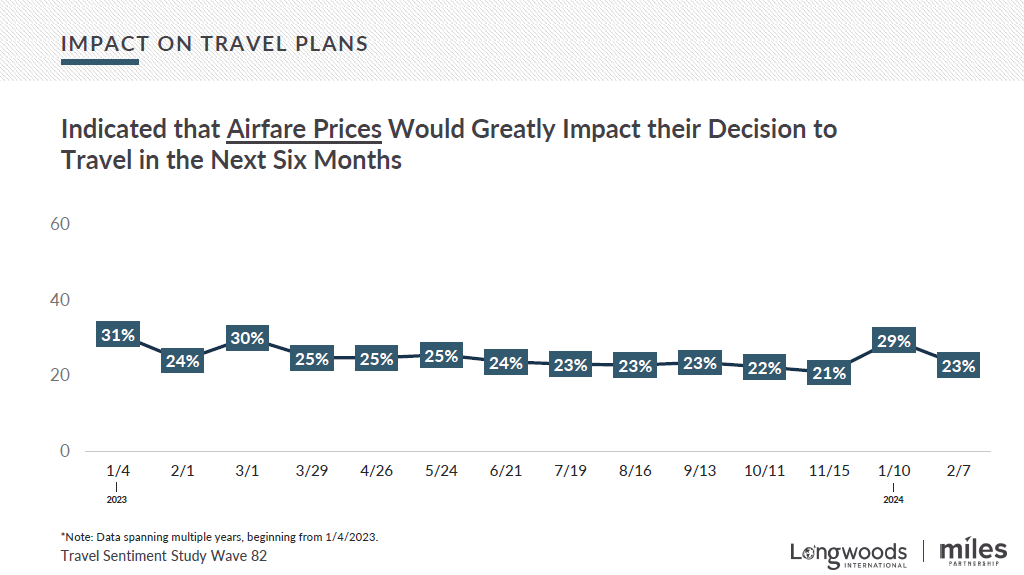 5+ Nights
Day Trip
1 Night
Source: Longwoods International
[Speaker Notes: Updated JR 1/24/2024]
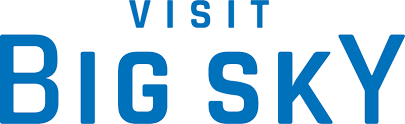 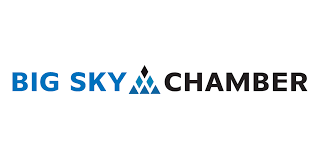 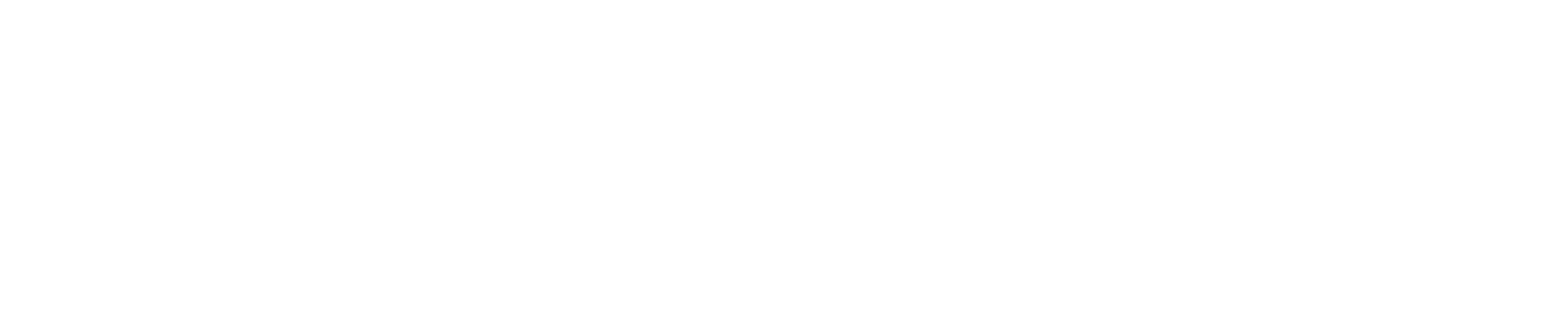